Earth Science Vocab 6
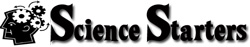 Unscramble the letters to identify these terms.
1. A hollow area in rock that can be filled in to create a fossil.
DMOL
2. First eon of geologic time
HAANDE
AOTLBSUE
3. More specific than relative
FTALSU
4.These will always be younger
SERYMEDINTA
5. Best rock for fossils
T. Tomm Updated 2022   https://sciencespot.net
Earth Science Vocab 6
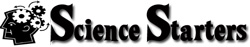 The answers are …
1. A hollow area in rock that can be filled in to create a fossil.
DMOL
MOLD
HADEAN
2. First eon of geologic time
HADEAN
AOTLBSUE
3. More specific than relative
ABSOLUTE
FAULTS
FTALSU
4.These will always be younger
SEDIMENTARY
SERYMEDINTA
5. Best rock for fossils
T. Tomm Updated 2022   https://sciencespot.net